WV Flood Resiliency Framework
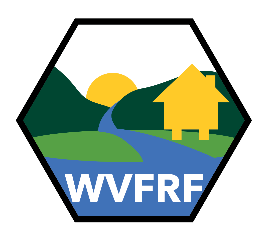 A virtual hub of risk assessment, visualization, planning, and training resources for building community flood resiliency in WV
Flood Visualizations
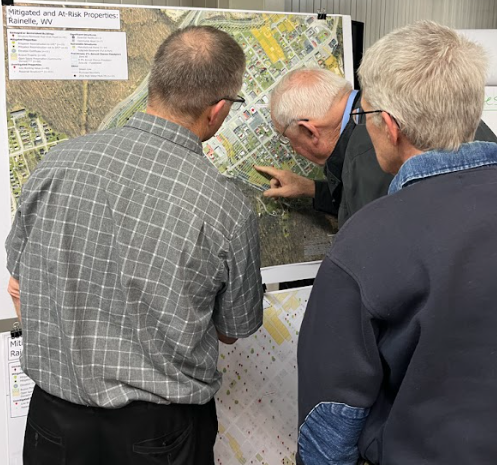 WV Flood Tool
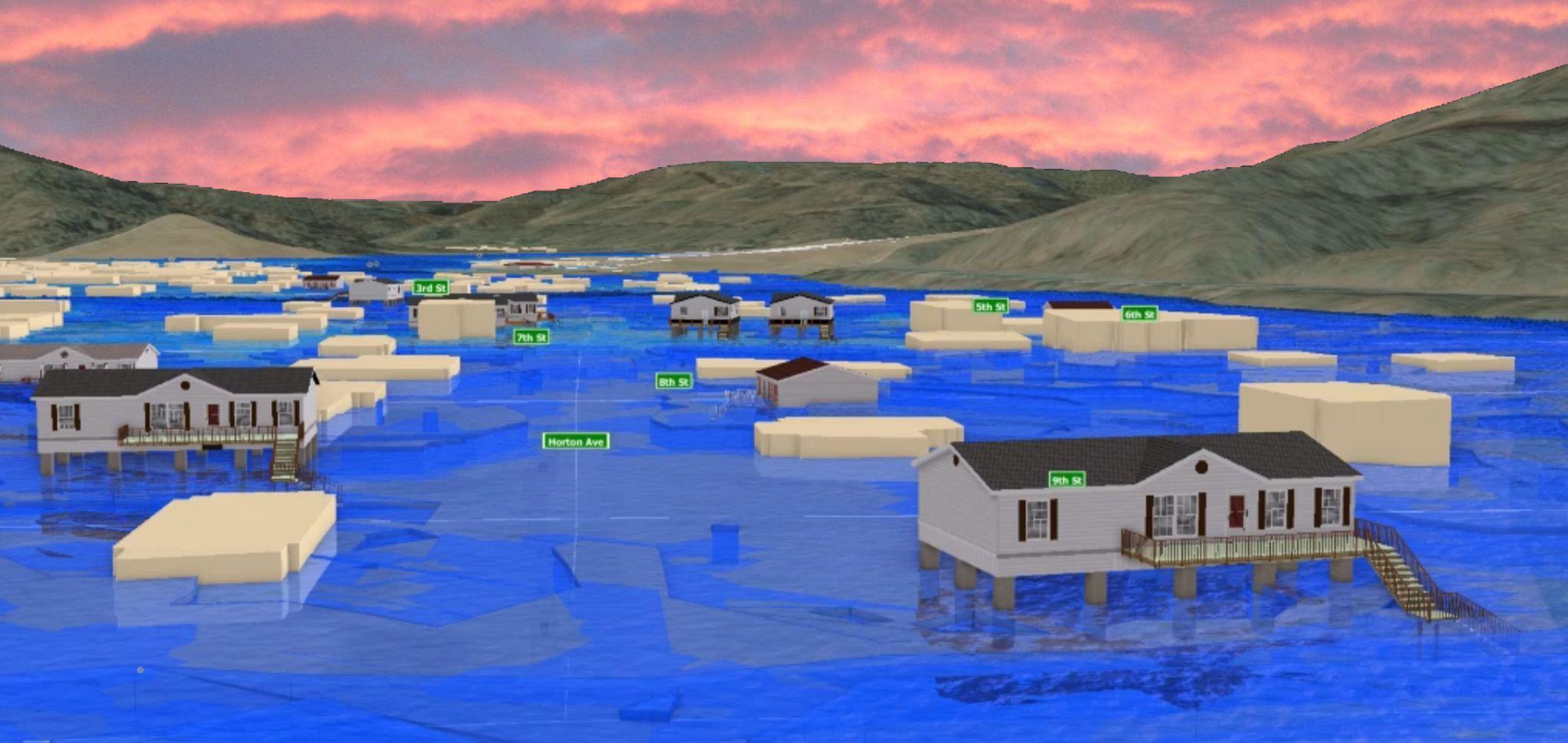 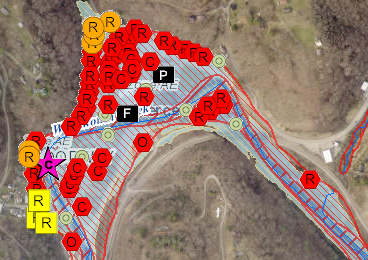 COMMUNITY
ENGAGEMENT
• Focused Outreach Meetings
• Flood Symposium
• Resiliency Tools & Products
• Learning Resources & Reports
RISK TOOLS

• WV Risk Explorer
• WV Flood Tool
• Visualizations
• Dashboards

9 Geographic Scales
Flood Dashboards
WV Risk Explorer
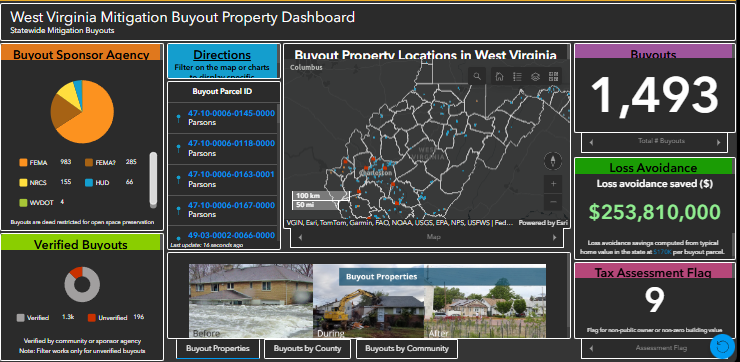 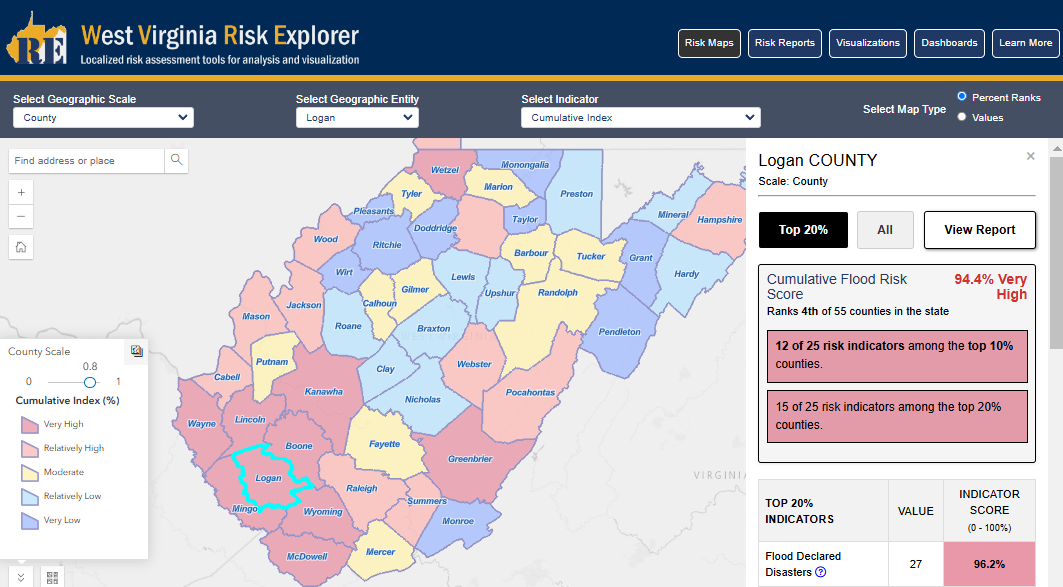 Community Engagement Meeting
Risk Tools
HAZARD LIBRARY

Search online hazard resources by title, subject, media, event, geography, data, etc.
STAKEHOLDERS
• Risk Reduction Associates
• Emergency Responders
• Floodplain Managers
• Local Officials
• Volunteers
• Public
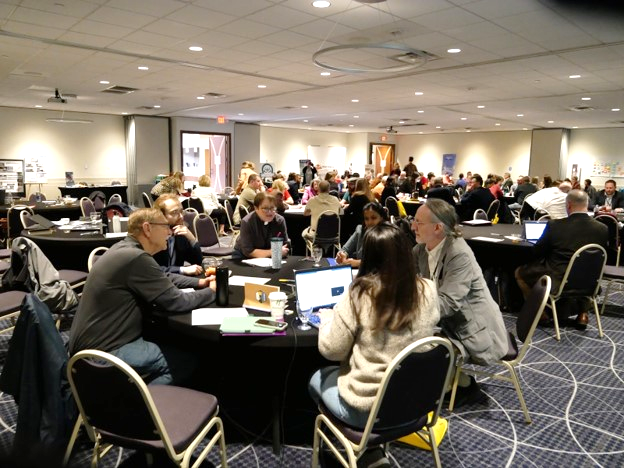 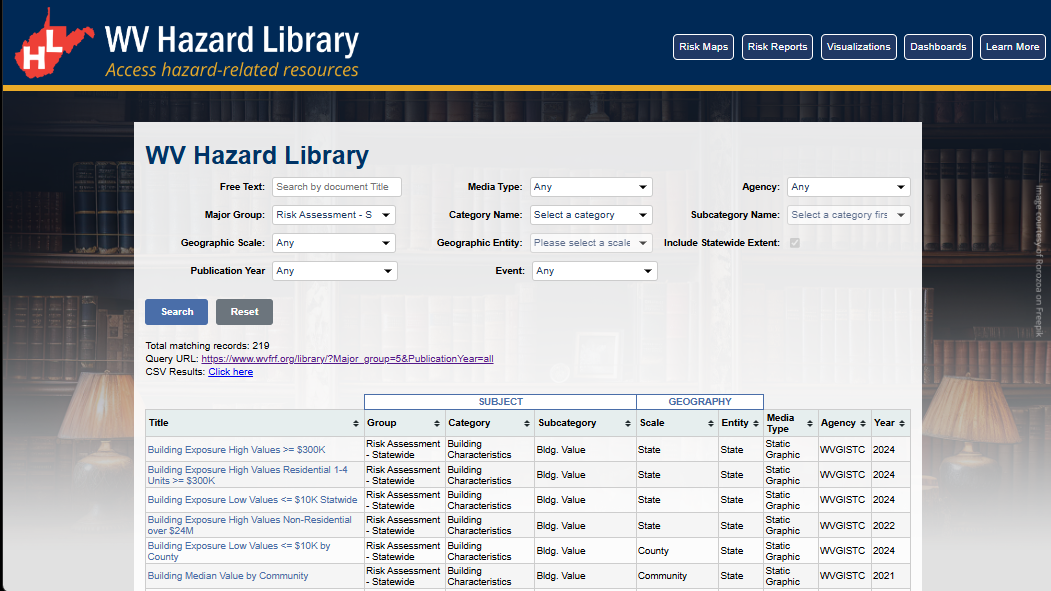 Hazard Library
Flood Symposium Stakeholders
[Speaker Notes: The WV Flood Resiliency Framework employs risk assessment, visualization, and resource discovery tools to engage communities and stakeholders in building flood resiliency.]
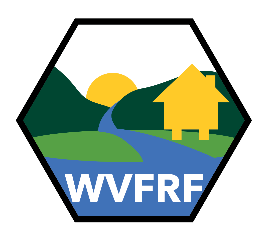 WVFRF Tools at Multiple Scales
[Speaker Notes: The WV Flood Resiliency Framework Tools support flood visualization and analytical tools for hazard risk planning, floodplain management, flood zone mapping, and disaster management at nine geographic scales, ranging from the building level to community to region to state scales as well as stream and watershed scales.  Additionally, the WVFRF Tools are integrated together in that the WV Risk Explorer, for example, links with the WV Flood Tool and Hazard Library.]
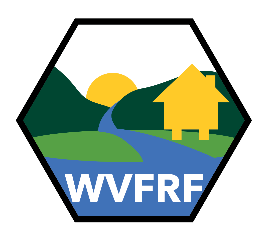 WV Risk Tools
Analytical & Visualization Tools at multiple scales
Risk Factors for riverine hazard assessments
[Speaker Notes: The WV Flood Tool and WV Risk Explorer applications quantify riverine flood risk at the building and summary geographic levels, respectively.  Cumulative risk rankings at different geographic scales and entities are computed from various risk indicators, including building, people, and social-economic factors]
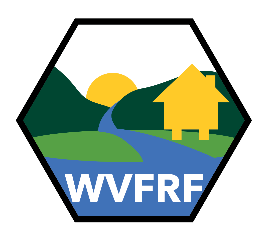 Risk Tools Comparison
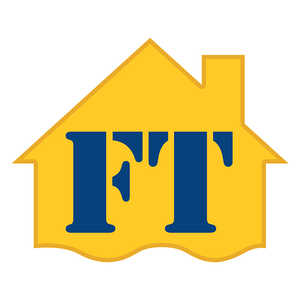 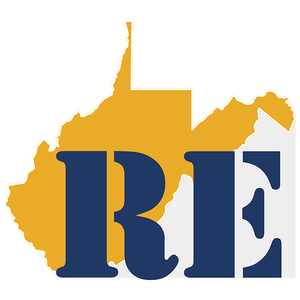 [Speaker Notes: The WV Flood Tool and WV Risk Explorer applications allow for risk assessment at the building and summary geographic levels, respectively.]
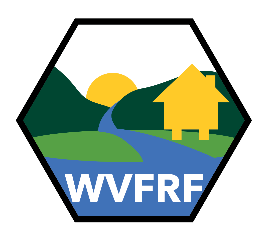 WV Hazard Library
Hazard Library of documents and visual media relevant to West Virginia
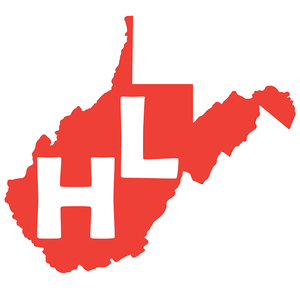 [Speaker Notes: The WV Hazard Library contains more than 24 media resource types relevant to West Virginia.  Resources are organized into three major topics:  risk assessment/planning, mitigation, and flood disaster.  Users can search online hazard resources by title, subject, media, event, geography, data, stakeholder type, etc.]
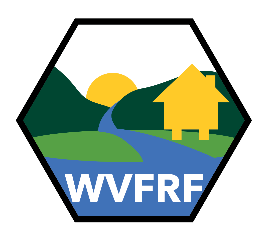 Community Engagement
Community Engagement modes to convey flood risk and build resiliency
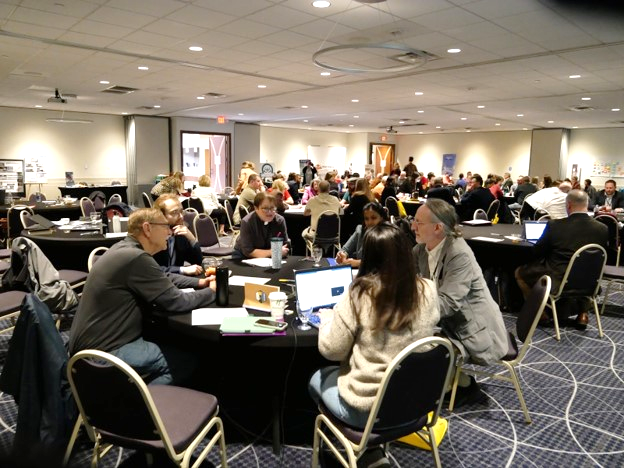 Flood Symposium Stakeholders
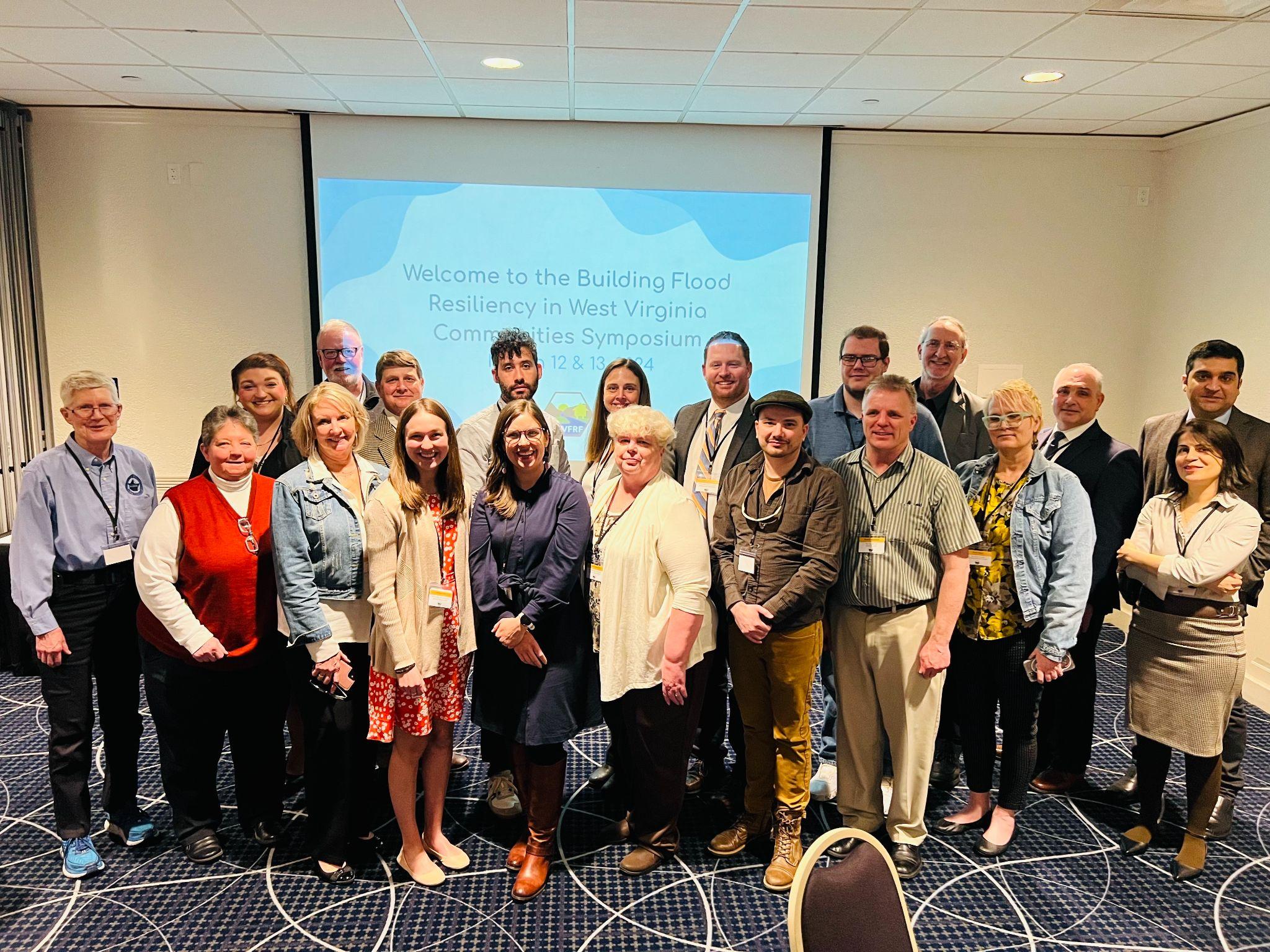 Flood Symposium Project Team
[Speaker Notes: Communicating flood risk and resiliency to stakeholder groups of varying subject knowledge in an effective manner can be challenging.  Community engagement methods may include focused outreach meetings, resiliency tools, learning resources, etc.]
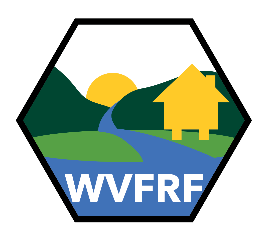 Community Engagement
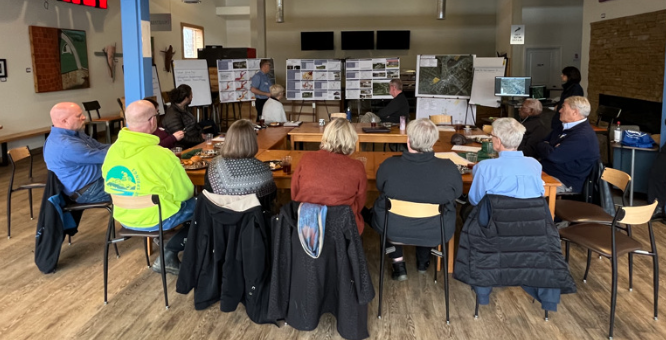 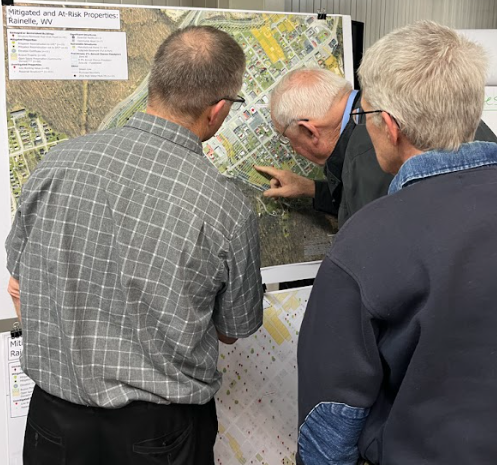 White Sulphur Springs, WV  (11/17/2022)
Rainelle, WV (11/18/2022)
Feedback of Flood Study Products:
Flood Characteristics and Models
Flood Risk Assessment (vulnerability, exposure, loss)
Mitigation Maps
Flood Visualization Tools
Feedback desired from Focus Groups:
What lessons were learned from the immediate response and longer-term recovery from the 2016 flood?
What priorities are needed for a stronger flood response and recovery plan in the event of a future flood?
[Speaker Notes: Examples of community outreach meetings for two small communities in Greenbrier County – White Sulphur Springs and Rainelle – that were devastated by the 2016 flood.  The WVFRF Tools allow for the engagement of floodprone communities with tailored risk assessments and mitigation strategies.]
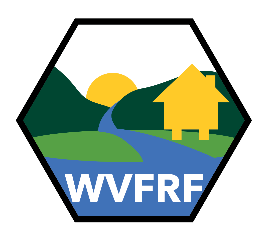 Stakeholders
Risk Reduction Associates
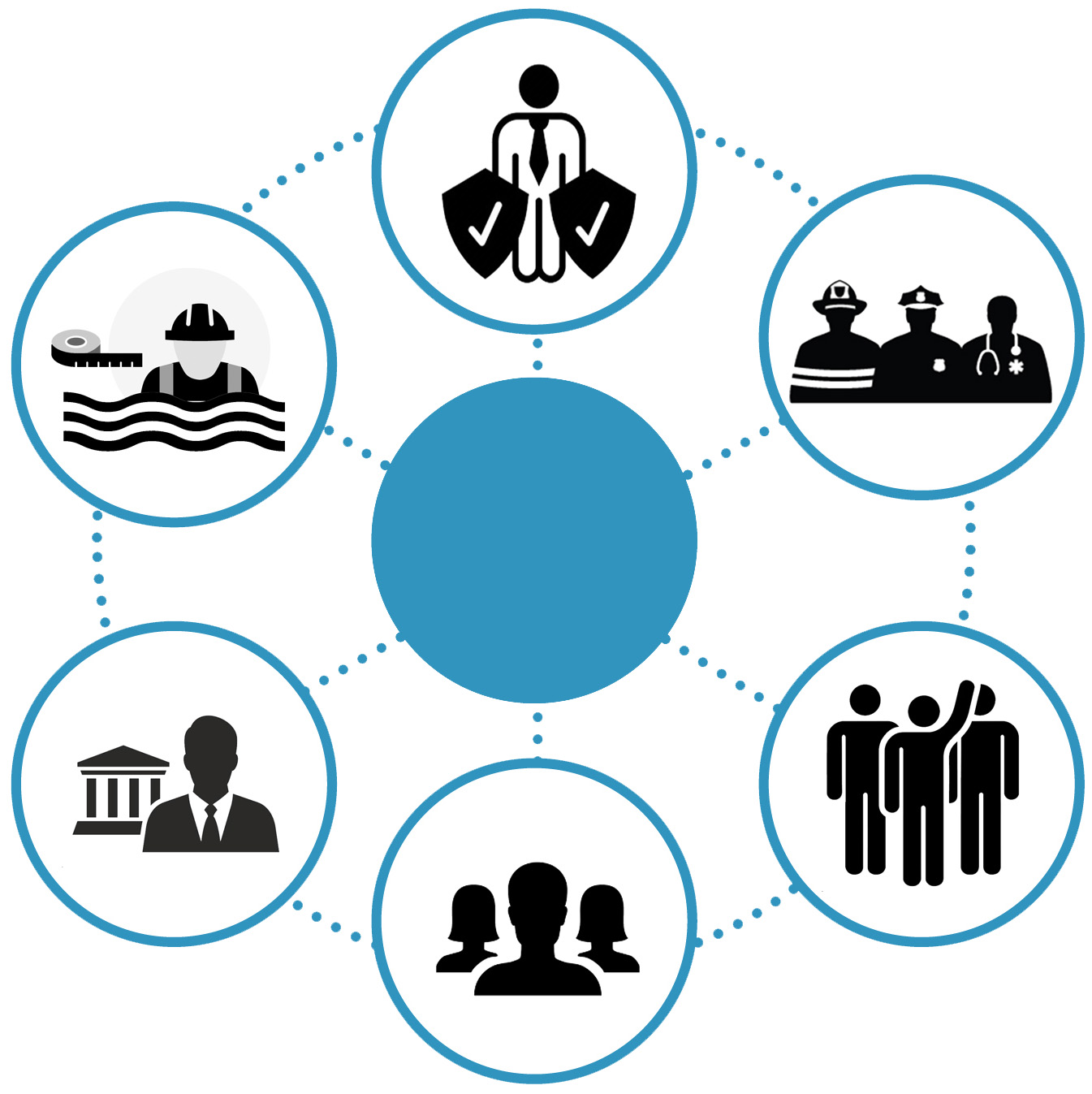 Emergency Responders
Floodplain Managers
Stakeholders
Volunteers
Local Officials
Public
[Speaker Notes: Six targeted stakeholder groups for WVFRF tools and hazard library resources.]
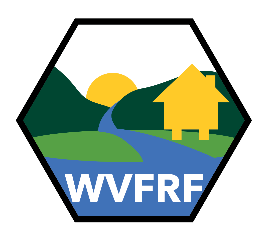 Tool Usage by Stakeholder Groups
Stakeholder Groups of anticipated usage of Risk Tools and Hazard Library
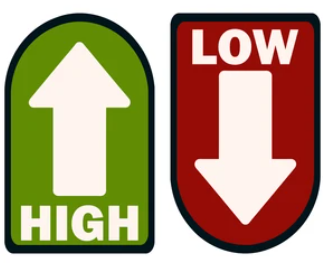 Popularity of Tools 2 by Stakeholder Group
1 Floodplain Managers may be representatives of other stakeholder groups such as  E-911 Directors or Mayors.
2 Floodplain Managers and Risk Reduction Associates stakeholders have the highest demand for flood resiliency tools.
3 All Stakeholders benefit by using the Hazard Library which is broadly categorized into learning, study, and reference resources.  The primary stakeholder group for the WV Property Viewer is the Public, while the main stakeholder group for WV Flood Tool is the Floodplain Managers, and for the WV Risk Explorer various Risk Reduction Specialists.
[Speaker Notes: Risk Reduction Associates  and Floodplain Managers are the two primary stakeholder groups of the WV Flood Tool and WV Risk Explorer.]